Hymns for Worship at Woodmont
7 Saints Lift Your Voices
5 How Great Thou Art
Opening Prayer
170 In Gethsemane Alone
Lord’s Supper
115 In the Desert of Sorrow & Sin
326 Trust and Obey
230 This World is not My Home
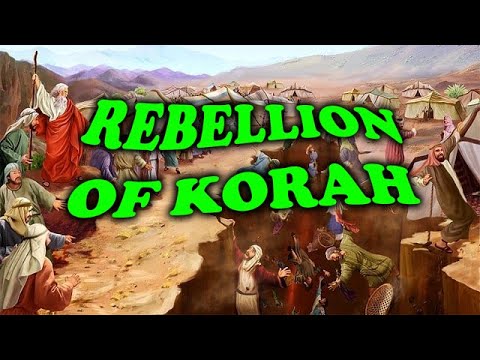 [Speaker Notes: God desires that we learn OT examples (Jude 1:11). What is your attitude towards God’s authority in your life?  How will you deal with controversy when it comes to you from your family or our brethren?  God will respond to the rebellious- will you heed the warnings in His word or suffer the consequences? Let us understand the seeds of Korah’s rebellion & make application to our lives (1 Th. 5:21-22).]
Numbers 16 Now Korah the son of Izhar, the son of
Kohath, the son of Levi, with Dathan & Abiram, the sons 
of Eliab, & On the son of Peleth, sons of Reuben, 
took action, & they rose up before Moses, together with 
…250 leaders of the congregation, chosen in the 
assembly, men of renown. They assembled together 
against Moses & Aaron, & said “You have gone far
enough, for all the congregation are holy, every one of 
them, & the Lord is in their midst; so why do you exalt 
yourselves above the assembly of the Lord?”…
[Speaker Notes: Korah is a cousin of Moses.  Israel has seen God’s mighty miracles in Egypt & He delivered them from Egyptian bondage so they can go to the promised land but but they have to go through the wilderness. God allows them to be tested to see if they will trust & obey Him & they fail as they listen to the 10 unfaithful spies & will suffer 40 years in the desert.  Rebellion against God occurs. We have Numbers 16 on the screen from the NASB]
Numbers 16 …When Moses heard this, he fell on his
face; & he spoke to Korah & all his company, saying, 
“Tomorrow morning the Lord will show who is His, 
& who is holy, & will bring him near to Himself; even the
one whom He will choose, He will bring near to 
Himself. Do this: take censers for yourselves, Korah &
all your company, & put fire in them, & lay incense upon
them in the presence of the Lord tomorrow; & the man
whom the Lord chooses shall be the one who is
holy. You have gone far enough, you sons of Levi!”…
Numbers 16 Moses said to Korah, “Hear now, you sons of
Levi, is it not enough that God has separated you from 
the rest of the congregation of Israel, to bring you near 
to Himself, to do the service of the tabernacle of the Lord
& to stand before the congregation to minister to them;  
& that He has brought you near, Korah, & all your 
brothers, sons of Levi, with you? And are you seeking for
the priesthood also? Therefore you & all your company 
are gathered together against the Lord; but as for 
Aaron, who is he that you grumble against him?”…
Numbers 16 
…Then Moses sent a summons to Dathan & Abiram, the 
sons of Eliab; but they said, “We will not come up. Is 
it not enough that you have brought us up out of a land 
flowing with milk & honey tohave us die in the 
wilderness, but you would also lord it over us? Indeed,
you have not brought us into a land flowing with milk & 
honey, nor have you given us an inheritance of fields and 
vineyards. Would you put out the eyes of these men? 
We will not come up!”…
Numbers 16 
…Then Moses became very angry & said to the Lord, 
“Do not regard their offering! I have not taken a single 
donkey from them, nor have I done them harm” 
Moses said to Korah, “You and all your company
be present before the Lord tomorrow, both you 
& they along with Aaron. Each of you take his firepan 
& put incense on it, & each of you bring his censer before
the Lord, 250 firepans; also you & Aaron shall each 
bring his firepan.”…
Numbers 16 
…So they each took his own censer & put fire on it, 
& laid incense on it; & they stood at the doorway of the 
tent of meeting, with Moses and Aaron. 
Thus Korah assembled all the congregation against 
them at the doorway of the tent of meeting. 
And the glory of the Lord appeared 
to all the
congregation…
Numbers 16 …Then the Lord spoke to Moses & Aaron,
saying  “Separate yourselves from among this 
congregation, that I may consume them instantly.” 
 But they fell on their faces & said, “O God, God of the 
spirits of all flesh, when one man sins, 
will You be angry with the entire congregation?”
 Then the Lord spoke to Moses, saying, 
“Speak to the congregation, saying, 
‘Get back from around the dwellings 
of Korah, Dathan & Abiram.’”…
Numbers 16 
..Then Moses arose & went to Dathan & Abiram, with the
elders of Israel following him, & he spoke to the 
congregation, saying, “Depart now from the tents of 
these wicked men, & touch nothing that belongs to 
them, or you will be swept away in all their sin.” 
 So they got back from around the dwellings of 
Korah, Dathan & Abiram; & Dathan & Abiram came 
out & stood at the doorway of their tents, along with 
their wives & their sons & their little ones…
Numbers 16 
…Moses said, “By this you shall know that the Lord has
sent me to do all these deeds; for this is not my doing.
If these men die the death of all men or if they suffer 
the fate of all men, then the Lord has not sent me. 
 But if the Lord brings about an entirely new thing & the
ground opens its mouth & swallows them up with all that 
is theirs, & they descend alive into Sheol, then you will
understand that these men have spurned the Lord.”…
Numbers 16 As he finished speaking all these words, the
ground that was under them split open; & the earth 
opened its mouth & swallowed them up, & their 
households, & all the men who belonged to Korah 
with their possessions. So they & all that belonged to 
them went down alive to Sheol; & the earth closed over 
them, & they perished from the midst of the assembly. All 
Israel who were around them fled at their outcry, for they 
said, “The earth may swallow us up!” Fire also came forth 
from the Lord & consumed the 250 men who were offering the incense…
Numbers 16 
Then the Lord spoke to Moses, saying, “Say to Eleazar, 
the son of Aaron the priest, that he shall take up the 
censers out of the midst of the blaze, for they are 
holy; & you scatter the burning coals abroad. As for 
the censers of these men who have sinned at the cost of 
their lives, let them be made into hammered sheets for a 
plating of the altar, since they did present them before 
the Lord & they are holy; & they shall be for a sign 
to the sons of Israel.”…
Numbers 16 
So Eleazar the priest took the bronze censers which the
men who were burned had offered, & they hammered 
them out as a plating for the altar, as a reminder to the 
sons of Israel that no layman who is not of the 
descendants of Aaron should come near to burn incense 
before the Lord; so that he will not become 
like Korah and his company—
just as the Lord had spoken to him through Moses…
Numbers 16 
But on the next day all the congregation of the sons of
 Israel grumbled against Moses and Aaron, saying, 
“You are the ones who have caused the death of
the Lord’s people.”  
It came about, however, when the congregation had
 assembled against Moses and Aaron, 
that they turned toward the tent of meeting, & behold, 
the cloud covered it & the glory of the Lord appeared…
Numbers 16 
Then Moses & Aaron came to the front of the tent of
meeting, & the Lord spoke to Moses, saying, Get away 
from among this congregation, that I may consume them
instantly.” Then they fell on their faces. 
Moses said to Aaron, “Take your censer & put in it fire
from the altar, & lay incense on it; then bring it quickly to
 the congregation & make atonement for them, for wrath 
has gone forth from the Lord, the plague has begun!”…
Numbers 16 
Then Aaron took it as Moses had spoken,
& ran into the midst of the assembly, for behold, the
plague had begun among the people. So he put on the 
incense & made atonement for the people. He took his
stand between the dead & the living, so that the plague
was checked. But those who died by the plague were 
14,700, besides those who died on account of Korah. 
Then Aaron returned to Moses at the doorway of the tent
of meeting, for the plague had been checked.
Rebellion of Korah
Dissatisfied with God Given Role/Responsibility
(Numbers 4:1-4; 7:9; 10:21; 16:1, 9-10; Psalm 106:16)
[Speaker Notes: If they would have been content with God’s plan & their God given role of service in the tabernacle & carrying the holy things, they would have been on the road to the reward in the promised land instead of the road to rebellion imprisoning themselves in the desert of sorrow and sin as the old song goes.  But they were envious of Moses & Aaron (Ps. 106:16) & wanted the priesthood also.]
Rebellion of Korah
Dissatisfied with God Given Role/Responsibility
(Numbers 4:1-4; 7:9; 10:21; 16:1, 9-10; Psalm 106:16)

He Spreads Strife among Brethren
(Numbers 16:2; Proverbs 6:19; James 3:13-18)
[Speaker Notes: Korah convinces Dathan, Abiram, & 250 others to join in their rebellion,God hates those who sow discord among brethren. They are selfishly ambitious, arrogant & cause division and havoc where ever they go (Js 3:14-16). Moses & Aaron were peacemakers instead of strifemakers (James 3:17-18; Matt. 5:9).]
Rebellion of Korah
Dissatisfied with God Given Role/Responsibility
(Numbers 4:1-4; 7:9; 10:21; 16:1, 9-10; Psalm 106:16)

He Spreads Strife among Brethren
(Numbers 16:2; Proverbs 6:19; James 3:13-18)

Claimed Holiness of Everyone, Condemned God’s Chosen
(Numbers 16:3, 13-14; 14:22)
[Speaker Notes: “We’re all equal- we’re all priests- who do you think you are” Dathan & Abiram disregarded Moses’ summons laimed that he had brought them from a land of milk & honey (Egypt) to kill them in desert.  Deceived themselves believing lies, alternate reality, forgetting bondage & everything was fine there when they suffered now were made at the messenger of truth. They tested God 10X (Num. 14:22).]
Rebellion of Korah
Dissatisfied with God Given Role/Responsibility
(Numbers 4:1-4; 7:9; 10:21; 16:1, 9-10; Psalm 106:16)

He Spreads Strife among Brethren
(Numbers 16:2; Proverbs 6:19; James 3:13-18)

Claimed Holiness of Everyone, Condemned God’s Chosen
(Numbers 16:3, 13-14; 14:22)

God Will Say Who is Holy (Numbers 16:4-19)
[Speaker Notes: Moses rebukes them but doesn’t claim holiness like they do, defend himself, quit, or compromise with them. He speaks to God (v. 15). Earlier they complained, ch & demanded meat instead of manna, Moses told God that he couldn’t bear this burden anymore & kill him if this was the way it was going to be (11:15). Moses spoke to Korah & he obeyed to offer the sacrifice likely convincing Dothan & Abiram they were right. Remember God knows those who are His (2 Tim. 2:19-21).]
Rebellion of Korah
God Punished the Wicked with Death
(Numbers 16:20-35)
[Speaker Notes: God told Moses to separate from the wicked & he told the people & they responded correctly at first. If the ground swallowed up the sinners, the people would know they were guilty.  It happened right away (v. 28-34). 250 men offering incense were consumed with fire from God (v. 35) like Nadab & Abihu who offered strange or unauthorized fire (Lv. 10:1-2).  It wasn’t bad luck, incidental, just a big sink hole- it happened because of their rebellion.]
Rebellion of Korah
God Punished the Wicked with Death
(Numbers 16:20-35)

The Congregation Grumbles & 14,700 more Die
(Numbers 16:41, 49)
[Speaker Notes: Instead of repenting & doing what’s right they grumbled & were mad at the messengers claiming that they had killed the Lord’s people.]
Rebellion of Korah
God Punished the Wicked with Death
(Numbers 16:20-35)

The Congregation Grumbles & 14,700 more Die
(Numbers 16:41, 49)

Aaron Intercedes & makes Atonement for the People
(Numbers 16:46-50)
[Speaker Notes: Plague was occurring because of the congregation rebelled & Aaron obeyed Moses in his desire to save the people from the plague.  So Aaron took his stand between the dead & the living as he is offered the incense & the plague was checked or more people would have died.  God’s messengers are always going to be blamed when people reap what they have sown for their sin & don’t want to repent. Mark it down.]
Questions to Examine Yourself
Questions to Examine Yourself
Are you content with your role as a spouse, parent, child,
employee, student, citizen (Eph. 5:22-6:9; 1 Tim. 6:6)?
[Speaker Notes: Many discontent with gender, want to be opposite sex, marry same sex, rebellion against God & they suffer & live ungodly, unhappy lives instead of being content on how God made them.  Not content as pouse, not wanting to submit or sacrifice for their spouse may rebel by seeking an internet romance, an affair, destroy family, parent might be tired of their children’s rebellious behavior because they failed to discipline their children as God wants & leave home. Student rebelling against teacher, citizen against government, etc.]
Questions to Examine Yourself
Are you content with your role as a spouse, parent, child,
employee, student, citizen (Eph. 5:22-6:9; 1 Tim. 6:6)? 

Are you envious of our leaders that you would grumble & 
cause division among us (1 Cor. 10:10; Gal. 5:20, 26)?
[Speaker Notes: Rebellion against elders, preaching of the gospel, grumble thinking they are lording it over us & not caring about us especially when discipline has to happen with a wayward member.  Are you content with your role as a Christian at Woodmont church of Christ & using your talents in the Lord’s service or will you be tempted to be factious & lead other brethren astray with your pet project?  I have seen it happen too many times in my life & you likely have seen it too. It’s tragic because souls will be lost.  “Let us not become boastful, challenging one another, envying one another”  Problem- talk to elders, reconcile situation, repent if needed. The preacher is told to refuse an accusation against the elders except on the basis of 2 or 3 witnesses.  If they continue in sin, they are to be rebuked before all so that the rest will be fearful of sinning.]
Questions to Examine Yourself
Are you content with your role as a spouse, parent, child,
employee, student, citizen (Eph. 5:22-6:9; 1 Tim. 6:6)? 

Are you envious of our leaders that you would grumble & 
cause division among us (1 Cor. 10:10; Gal. 5:20, 26)?  

Despite what God’s word says that rebukes your sin, 
do you get mad at the messenger, condemn them, 
and claim that you are holy (2 Timothy 4:2-5)?
[Speaker Notes: When you stand up for the divine pattern for truth on the one true church, obedience necessary for salvation with baptism, 5 acts of worship, assemble together, you likely have heard that you think you’re the only ones going to heaven & we’re all going be intimidated by that.  When this is spoken, this is following the rebellious pattern of Korah that led to apostasy, & their death.  Do you want to go down that road to rebellion & ruin?  Do you get mad when rebuked & claim that you are holy.  The faithful gospel preacher must preach the word whether they like it or not and be longsuffering when told that he is the problem  Endure hardship as a good soldier of Christ Jesus.]
Heed the Warnings of Scripture
God is not going to show who is holy by having the earth
swallow us up today but by His living powerful word
which will judge us (Hebrews 4:12-13; John 12:48-50).
[Speaker Notes: God knows those who are His (2 Tim. 2:19-21) & you only know if you are by the Scriptures.  “For the word of God is living & active & sharper than any 2 edged sword, & piercing as far as the division of soul & spirit, joints & marrow, & able to judge the thoughts & intentions of the heart.  And there is no creature hidden from his sight, but all things are open & laid bare to the eyes of him with whom we have to do”  “HE who rejects Me & does not receive My sayings has one who judges Him the word I spoke is what will judge Him in the last day.]
Heed the Warnings of Scripture
God is not going to show who is holy by having the earth
swallow us up today but by His living powerful word
which will judge us (Hebrews 4:12-13; John 12:48-50). 

We can’t have fellowship with rebellious sinners but must
rebuke & discipline them lest we participate in their sins 
(Eph. 5:11; Titus 3:10-11; 2 Cor. 6:14-7:1; 2 John 9-11).
[Speaker Notes: If you don’t have conviction about the Scriptures & don’t want to repent it is easy to join the crowd who aren’t content with doing what’s right. Discipline sinner who refuses to repent- you’re kicking them out of the church, condemning them to hell, they’re holy. Have no fellowship with the unfruitful works of darkness but instead expose them.  Reject a factious man after a 1st & 2nd warning knowing that such a man is perverted & is sinning, being self condemned.  Come out from their midst & be separate (think back to God telling congregation to get back so they wouldn’t be consumed. If we bid godpeed to false teachers or willful sinners we share in their evil deeds.]
Heed the Warnings of Scripture
God is not going to show who is holy by having the earth
swallow us up today but by His living powerful word
which will judge us (Hebrews 4:12-13; John 12:48-50). 

We can’t have fellowship with rebellious sinners but must
rebuke & discipline them lest we participate in their sins 
(Eph. 5:11; Titus 3:10-11; 2 Cor. 6:16-7:1; 2 John 9-11).

Many refuse to heed the warnings of His word & will be
punished in hell forever (Jude 1:5-11; 2 Thess. 1:7-9)
[Speaker Notes: Warnings of Sodom & Gomorrah & the sign of eternal judgment that we talked about last week in the same context in Jude 1:11 perished in the rebellion of Korah.  Those who don’t know God & don’t obey the gospel will be punished with everlasting destruction away from the presence of the Lord.]
Conclusion
What was standing between the congregation of 
Israel and death when the plague began?  

Aaron (high priest) made atonement on their behalf.

Jesus Christ is the only person standing between dying in 
our sins and being condemned to hell (Rom. 5:8-9).

He is the great High Priest who made atonement for
all by dying on the cross for the sins of the whole world 
(Hebrews 2:9; 7:23-27; 9:12; 10:11-17; 1 John 2:2)
Conclusion
Don’t harden your heart & rebel against God’s word
 like Korah did or join with those who cause division.

 Even if you call Jesus Lord but don’t do what He
says you will still be condemned (Mt. 7:13-14, 21-23)

Be saved from God’s wrath by obeying Jesus today-
who will forgive you if you believe He is God’s Son &
confess it before others, repent & are baptized in His
(Acts 2:38; 8:35-38) & are faithful ‘til death (Rev. 2:10)!
Hymns for Worship at Woodmont
7 Saints Lift Your Voices
5 How Great Thou Art
Opening Prayer
170 In Gethsemane Alone
Lord’s Supper
115 In the Desert of Sorrow & Sin
326 Trust and Obey
230 This World is not My Home